ТЕМА 9, 10

МАКРОЭКОНОМИКА И ОСНОВНЫЕ МАКРОЭКОНОМИЧЕСКИЕ 
ПОКАЗАТЕЛИ
СИСТЕМА НАЦИОНАЛЬНЫХ СЧЕТОВ (СНС)
Система взаимосвязанных показателей, применяемая для описания макроэкономических процессов  в странах с рыночной экономикой
Формирование системы взаимосвязанных показателей, характеризующих развитие экономики на различных стадиях воспроизводства:
Производство
 Первичное и вторичное распределение доходов
 Конечное потребление 
 Накопление
СУТЬ  СНС
Каждой стадии воспроизводства соответствует специальный счет, который может составляться для предприятия, отрасли или экономики в целом  (для экономики в целом составляются консолидированные счета)
ЦЕЛЬ  СНС
Учет экономических потоков и запасов
ЭКОНОМИЧЕСКИЕ ПОТОКИ
Отражают создание, преобразование, обмен, передачу
 экономической стоимости. 
В частности, к экономически потокам можно отнести ОПЕРАЦИИ, которые представляют собой взаимодействие между институциональными единицами по взаимному согласию или действие в рамках одной единицы
ВИДЫ ЭКОНОМИЧЕСКИХ ОПЕРАЦИЙ
С товарами и услугами (производство и 
использование)

 С доходами (распределение и 
перераспределение)

 С финансами (займы, кредиты, вклады) 

 Прочие (изменение активов в результате 
чрезвычайных событий)
ВИДЫ ЭКОНОМИЧЕСКИХ  ОПЕРАЦИЙ В ЗАВИСИМОСТИ 
ОТ МЕТОДА РЕАЛИЗАЦИИ
На компенсационной основе, когда поток товаров, услуг или денег вызывает встречный поток (бОльшая часть операций)
1.
2.
Трансферты – односторонние экономические операции
Текущие – финансирование текущих расходов (пенсии, налоги
Капитальный – финансирование капиталовложений
ОСНОВНЫЕ  ПОНЯТИЯ СНС
Институциональная единица – это экономическая единица, способная от собственного имени владеть активами, принимать обязательства, заниматься экономической деятельностью и осуществлять операции с другими единицами. 
К институциональным единицам относят юридические лица и домохозяйства.
Заведение  - это предприятие или его часть, расположенные в одном месте и занимающиеся только одним видов производственной деятельности
Экономическая территория – это территория, административно управляемая правительством страны, в пределах которой свободно перемещаются лица, товары и деньги.
Резиденты – институциональные единицы связанные с экономической территорией страны  в течение длительного времени (более  1года) независимо от гражданства
Национальная экономика  -  охватывает деятельность резидентов независимо от их местонахождения (на территории данной страны или за ее пределами)
Рыночный выпуск – товары и услуги, производимые для реализации по рыночным ценам, которые складываются под влиянием спроса и предложения, и в свою очередь влияют на них. 

Рыночный выпуск  включает в себя товары и услуги:
Реализованные по рыночным ценам
 Реализованные по бартеру 
 Предоставленные в качестве оплаты труда
Нерыночный выпуск – включает товары и услуги, произведенные для собственного конечного потребления и накопления и предоставляемые населению бесплатно  (медицинские услуги, образование и т.д.)
ВИДЫ ЦЕН  В СНС
ФАКТОРНАЯ ЦЕНА используется в межотраслевом балансе, учитывает первоначальные факторные расходы.
ОСНОВНАЯ ЦЕНА   включает первоначальные затраты и чистые косвенные нетоварные налоги (цена, получаемая производителем за единицу реализованного продукта или услуги, без уплаты налогов на продукты, но с включением субсидий на продукты). Основные цены используются в отраслевом разрезе.
РЫНОЧНАЯ ЦЕНА  - включает в себя налоги на продукты, но не включают субсидии. В рыночных ценах исчисляются показатели выпуска и валового внутреннего продукта на уровне экономики в целом.
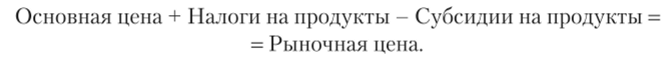 ОСНОВНЫЕ МАКРОЭКОНОМИЧЕСКИЕ ПОКАЗАТЕЛИ
1. Валовой выпуск ВВ – суммарная стоимость всех произведенных резидентами товаров и услуг. 

ВВ (в основных ценах) = Выпуск (в ценах производителя) – Налоги на продукты, включенные в цену – Субсидии на продукты
2. Промежуточное потребление ПП = Затраты сырья, материалов, топлива и др. + Оплата рабо0 т и услуг (по ценам покупателей на момент поступления в процесс производства

)
3. Валовая добавленная стоимость  ВДС
В основных ценах: 
 ВДС=ВВ–ПП–Косвенные услуги финансового посредничества 

В рыночных ценах: 
ВДС=ВДСв осн ценах +Чистые налоги на продукты (ЧНП) + Чистые налоги на импорт (ЧНИ)
Чистые налоги на производство и/или импорт ЧНПИ = Налоги Н – Субсидии С
4. Чистая добавленная стоимость ЧДС
ЧДС = ВДС– А
А– сумма амортизации (потребление основного капитала)
5. Валовой национальный продукт ВНП – совокупная рыночная стоимость всех конечных товаров и услуг, созданных  факторами производства, находящимися в собственности граждан данной страны, в том числе и на территории других государств. Это чистый макроэкономический оборот, получаемый вычитанием из валового оборота суммы продаж промежуточной продукции текущего годового производства.
Расчет ВНП по расходам:

ВНП = С + Ig + G +Xn

 С – личные потребительские расходы 
Ig – валовые инвестиции 
G – государственные расходы 
Xn – чистый экспорт товаров и услуг
Расчет ВНП по доходам:
 
ВНП = А+КН+ЗП+Р+%+ПК+ДНС 
 
А – сумма амортизации 
КН – косвенные налоги
ЗП – заработная плата 
Р – рента 
% - чистый процент 
ПК – прибыль корпораций 
ДНС – доходы некорпоративного сектора
6. Валовой внутренний продукт ВВП – стоимость конечных товаров и услуг в рыночных ценах, произведенных резидентами данной страны за определенный промежуток времени
Значение ВВП
ВВП является исходным показателем всей системы национальных счетов. Прочие показатели получаются из ВВП расчетным образом: путем прибавления к нему или вычитания из него определенных компонентов; 

 Динамика ВВП является важнейшим показателем состояния конъюнктуры в стране: циклических колебаний экономической активности, глубины структурных и иных кризисов и т.п. Падение или рост ВВП служат основным критерием перехода экономики от кризиса к подъему, и наоборот.

ВВП используется для анализа проблем денежного обращения и инфляции. Нормальное выполнение функции денег как средства обращения возможно только при наличии определенных пропорций между размерами денежной массы и массы товаров и услуг в экономике, а ВВП лучше других показателей отражает производство товаров и услуг.
Продолжение
ВВП является наиболее часто употребляемым мерилом уровня развития страны и уровня жизни в ней, чаще всего используется показатель ВВП на душу населения
Методы расчета ВВП
А) ПРОИЗВОДСТВЕННЫЙ МЕТОД РАСЧЕТА:
 В основных ценах ВВП = ВВ – ПП + Н – С 
В ценах производителя ВВП = ВВ – ПП + НДС – ЧНИ
В рыночных ценах ВВП = ВВОСН ЦЕНЫ – ПП + НП – СП 
НП – налоги на продукты 
СП – субсидии на продукты
Б) РАСПРЕДЕЛИТЕЛЬНЫЙ МЕТОД РАСЧЕТА: 

ВВП = ОТ + ЧНП + ЧНИ + ДНП = ВПЭ 

ОТ – оплата труда 
ЧНП – чистые налоги на производство 
ЧНИ – чистые налоги на импорт 
ДНП – другие налоги на производство 
ВПЭ – валовая прибыль экономики
ВПЭ = ВДС – ОТ – ДЧНП 
ДЧНП – другие чистые налоги
 на производство
Продолжение
В) МЕТОД КОНЕЧНОГО ИСПОЛЬЗОВАНИЯ
 
ВВП = КП + ВН + (Э – И) 

КП – конечное потребление 
ВН – валовое накопление 
Э – экспорт 
И – импорт
7) Чистая прибыль экономики ЧПЭ

ЧПЭ = ВПЭ – А
8) Валовой национальный доход ВНД

ВНД = ВПЭ + ОТ + НПИ – СПИ + Доходы, полученные от «остального мира» – Доходы, переданные «остальному миру»
9. Чистый национальный доход  ЧНД

ЧНД = ВНД – А
10. Чистый национальный располагаемый доход ЧНРД

ЧНРД = ЧНД + Текущие подоходные налоги, налоги на имущество + Отчисления на социальное страхование, социальные пособия и другие текущие трансферты
11. Национальное сбережение НС

НС = ВНРД – КП
12. Валовой национальный располагаемый доход ВНРД 

ВНРД = ВНД + Сальдо текущих трансфертов
13. Чистый внутренний продукт  ЧВП – получают путем вычитания из ВВП амортизационных отчислений 

ЧВП = ВВП – А
14. Национальный доход НД – равен чистому внутреннему продукту за вычетом косвенных налогов ИЛИ сумме первичных доходов владельцев факторов производства
15. Личный доход ЛД – равен сумме национального дохода НД и сальдо частных и государственных трансфертов  ИЛИ 

ЛД = ЧНД – Косвенные налоги + сальдо частных и государственных трансфертов + Сальдо вторичных (перераспределенных) доходов
Взаимосвязь между основными макроэкономическим 
показателями
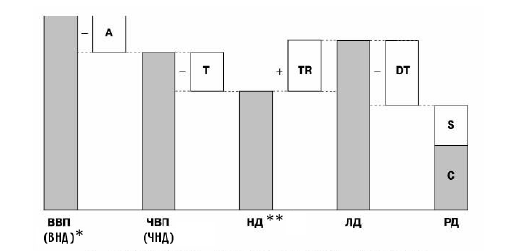 РД – располагаемый доход 
А – амортизация 
Т – косвенные налоги 
TR – трансферты 
DT – прямые налоги 
S – сбережения 
С – потребление
* – отличаются на сальдо первичных доходов из-за границы;

** – современной статистикой не исчисляется
ПРИНЦИПЫ ПОСТРОЕНИЯ СЧЕТОВ В СНС
По методу построения счета в СНС аналогичны бухгалтерским
Каждый счет представляет собой таблицу, состоящую из двух граф: РЕСУРСЫ и ИСПОЛЬЗОВАНИЕ. 

!!! ИТОГИ ГРАФ ДОЛЖНЫ БЫТЬ РАВНЫ !!!
В случае отсутствия равенства в счет помещают балансирующую статью, равную разности между ресурсами и использованием
!!! СЧЕТА НАХОДЯТСЯ В ОПРЕДЕЛЕННОМ ПОРЯДКЕ !!!

Балансирующая статья предыдущего счета в графе использование являются исходной в графе ресурсы  следующего счета
СЧЕТ ТОВАРОВ И УСЛУГ
СЧЕТ ПРОИЗВОДСТВА
СЧЕТ ОБРАЗОВАНИЯ ДОХОДОВ
СЧЕТ РАСПРЕДЕЛЕНИЯ ПЕРВИЧНЫХ ДОХОДОВ
СЧЕТ ВТОРИЧНОГО РАСПРЕДЕЛЕНИЯ ДОХОДОВ
СЧЕТ ИСПОЛЬЗОВАНИЯ НАЦИОНАЛЬНОГО 
РАСПОЛАГАЕМОГО ДОХОДА
СЧЕТ ОПЕРАЦИЙ С КАПИТАЛОМ
СУЩНОСТЬ, ПРИЧИНЫ И ФОРМЫ ПРОЯВЛЕНИЯ ИНФЛЯЦИИ
Инфляция – одно из наиболее заметных и тяжелых по своим социально-экономическим последствиям экономических явлений. Инфляция – макроэкономическая категория, характерная для рыночной экономики и имеющая  свою особенную российскую  специфику
Появление денег, не обеспеченных товарами
Нарушение равновесия между денежной массой и товарным покрытием
ИНФЛЯЦИЯ
Нарушение макроэкономического равновесия, дисбаланс спроса и предложения.
СЛЕДСТВИЕ И ВНЕШНИЙ 
ПРИЗНАК ИНФЛЯЦИИ
РОСТ ЦЕН
НАИБОЛЕЕ РАСПРОСТРАНЕННЫЙ И ОФИЦИАЛЬНЫЙ ЧИСЛЕННЫЙ 
ПОКАЗАТЕЛЬ ИНФЛЯЦИИ
ИНДЕКС ПОТРЕБИТЕЛЬСКИХ ЦЕН
ИПЦ
Отношение общего уровня цен в текущем периоде к базисному периоду, или отношение цены потребительской корзины (определенного набора товаров и услуг) в текущем году к идентичной потребительской корзине в базисном году
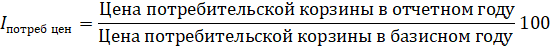 При определении индекса потребительских цен состав потребительской корзины фиксируется на уровне базисного года. Предполагается, что состав потребительской корзины из года в год не меняется.
Состав потребительской корзины ограничен и определяется на основе анализа поведения потребителей.
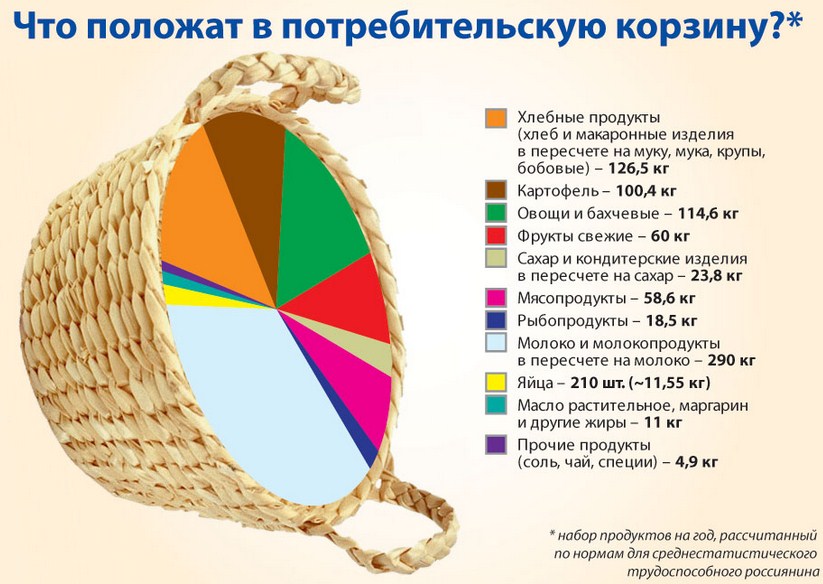 ТЕМПЫ ИНФЛЯЦИИ
ИЗ ИНДЕКСА ПОТРЕБИТЕЛЬСКИХ ЦЕН ТЕКУЩЕГО ГОДА ВЫЧИТАЕТСЯ ИНДЕКС ПОТРЕБИТЕЛЬСКИХ ЦЕН ПРОШЛОГО ГОДА, ЗАТЕМ ЭТА РАЗНИЦА ДЕЛИТСЯ НА ИНДЕКС ЦЕН ПРОШЛОГО ГОДА И РЕЗУЛЬТАТ УМНОЖАЕТСЯ НА 100
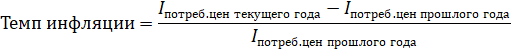 СВЯЗЬ МЕЖДУ РЕАЛЬНЫМ И НОМИНАЛЬНЫМ ДОХОДОМ ЧЕРЕЗ ИНФЛЯЦИЮ
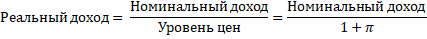 где π  - темп инфляции
Номинальный доход – сумма денег, полученная  гражданином или семьей за определенный период времени. 
***
Реальный доход – то количество товаров и услуг, которое можно купить на располагаемый   доход в течение определенного периода
Эффект Фишера – связь между реальной ставкой процента и ожидаемым темпом инфляции
R = r + πe
Для низких (до 10%) темпов инфляции
Для  высоких  (более 10%) темпов инфляции
πe – ожидаемый темп инфляции 
R – номинальная ставка процента (та, которую предлагает банк, объявленная ставка)
r – реальная ставка процента, учитывающая темп инфляции (реальная доходность вложения денег)
ФАКТОРЫ, ОПРЕДЕЛЯЮЩИЕ ТЕМПЫ РОСТА ИНФЛЯЦИИ
* ПЛАТЕЖЕСПОСОБНЫЙ СПРОС
* ИЗДЕРЖКИ ПРОИЗВОДСТВА И  ОБРАЩЕНИЯ
* СПЕКУЛЯТИВНАЯ ПРИБЫЛЬ ПЕРЕКУПЩИКОВ.
ПО СТЕПЕНИ СБАЛАНСИРОВАННОСТИ РОСТА ЦЕН ИНФЛЯЦИЯ БЫВАЕТ
СБАЛАНСИРОВАННАЯ ИНФЛЯЦИЯ, когда цены различных товаров относительно друг друга неизменны

НЕСБАЛАНСИРОВАННАЯ – цены постоянно изменяются по отношению друг к другу, причем в различных пропорциях, что мешает правильно соотносить затраты в производстве.
ПО ФОРМЕ ПРОЯВЛЕНИЯ РАЗЛИЧАЮТ ИНФЛЯЦИЮ ТРЕХ ВИДОВ
1. ПОДАВЛЕННАЯ ИНФЛЯЦИЯ – цены не повышаются при резком росте неудовлетворенности спроса. Возникает дефицит, товары уходят на черный рынок, ассортимент их сокращается. Этот вид инфляции характерен для административно-командной экономики с централизованным регулированием цен.

2. СКРЫТАЯ ИНФЛЯЦИЯ: а) снижается качество товаров и услуг при неизменном уровне цен; б) официальная статистика не отражает рост уровня государственных розничных цен из-за произвольно выбранной потребительской корзины; в) инфляция захватывает и инвестиционную сферу – растет сметная стоимость основных производственных фондов. Подобная ситуация характерна для СССР, Болгарии, Румынии конца 80-х гг. XX в.

3. ОТКРЫТАЯ ИНФЛЯЦИЯ – рост уровня цен, падение покупательной способности денежной единицы, рост стоимости потребительской корзины.
ИСХОДЯ ИЗ СОСТОЯНИЯ СПРОСА И ПРЕДЛОЖЕНИЯ РАЗЛИЧАЮТ 
ДВА ТИПА ИНФЛЯЦИИ
ИНФЛЯЦИЯ
 СПРОСА
Когда возникает избыток денег по отношению к количеству предложенных товаров и экономика реагирует повышением цен. В данной ситуации обеспечена полная занятость, так как промышленность стимулируется высокими ценами и производительные мощности загружаются полностью.
ИНФЛЯЦИЯ
 ПРЕДЛОЖЕНИЯ
 (издержек)
Когда цены растут в результате роста издержек производства в условиях недоиспользования производственных мощностей
В ЗАВИСИМОСТИ ОТ ТЕМПА РОСТА РАЗЛИЧАЮТ ТРИ ВИДА ИНФЛЯЦИИ
1.  ПОЛЗУЧАЯ когда темп прироста цен составляет не более 5-10%

2.  ГАЛОПИРУЮЩАЯ (10-50%) – чаще всего наблюдается в экономике развивающихся государств. Ускоряется рост процентной ставки, сокращение инвестиций, тормозится НТП и внедрение новых технологий, темп роста цен превышает темп роста заработной платы, сокращение

 3. ГИПЕРИНФЛЯЦИЯ – быстрый рост номинальной денежной массы, вызывающей инфляцию, годовая норма достигает 1000%. Причина – острый дефицит бюджета, разрушаются нормальные экономические отношения.
ВЗАИМОСВЯЗЬ ИНФЛЯЦИИ И БЕЗРАБОТИЦЫ
Снижение уровня инфляции спроса может быть достигнуто только путём ограничения занятости и увеличения безработицы. Это означает, что в краткосрочном периоде между уровнем инфляции и безработицы обнаруживается обратная зависимость, определяемая как кривая Филлипса.
Если занятость и объем выпуска находятся на естественном уровне, то в экономике устанавливается равновесие.  Любое отклонение от него будет порождать инфляцию или дефляцию.
В любой момент времени правительство, управляющее совокупными расходами, может выбрать на кривой Филлипса определённую комбинацию уровней инфляции и безработицы для краткосрочного временного интервала. Этот выбор зависит от ожидаемого темпа инфляции: чем выше ожидаемая инфляция, тем выше располагается кривая Филлипса. Выбор экономической политики в этом случае затрудняется, так как фактический уровень инфляции будет выше для любого уровня безработицы.
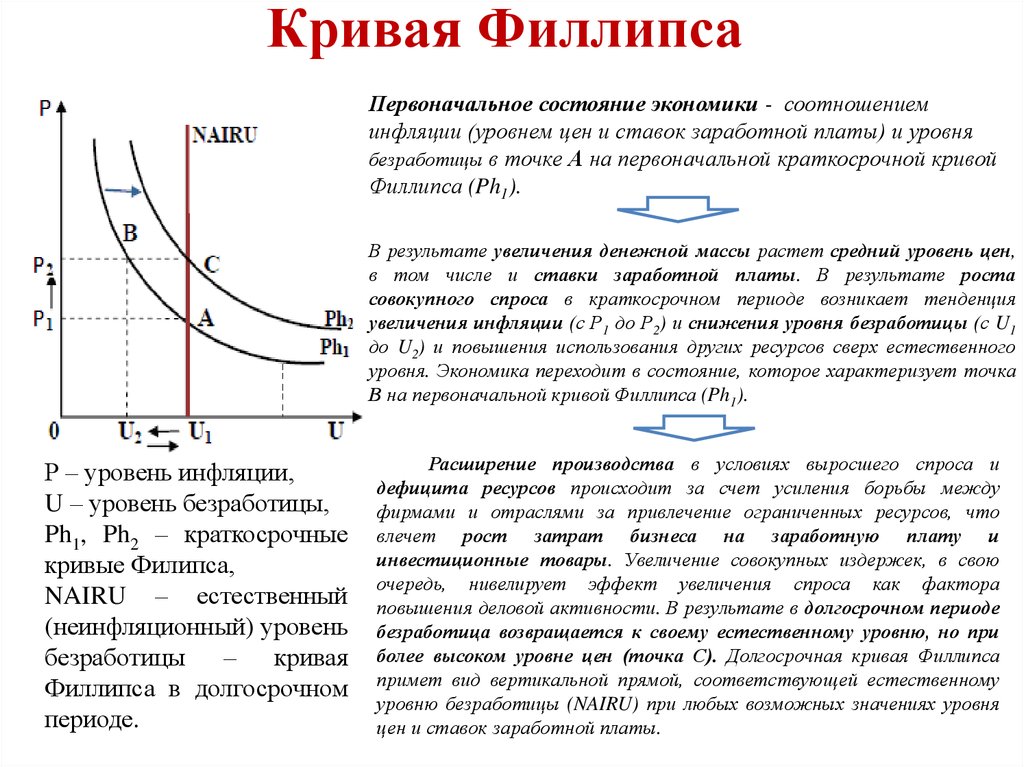 А. Филлипс показал обратную зависимость между нормой безработицы и приростом заработной платы. Он пришел к выводу, что существует некий уровень безработицы (6–7%), при котором уровень заработной платы постоянен и ее прирост равен нулю. Когда безработица снижается ниже этого естественного уровня, наблюдается более быстрый прирост зарплаты, и наоборот. Кривая Филлипса показывает, что темп прироста заработной платы уменьшается с ростом безработицы.
СТАГФЛЯЦИЯ – когда возрастание общего уровня цен (инфляция) происходит одновременно с экономическим спадом или депрессией. 

Сочетание же инфляции с ростом безработицы называют СТАМПФЛЯЦИЕЙ. Возникновение стагфляции экономисты кейнсианской школы объясняли чередой срывов предложения.